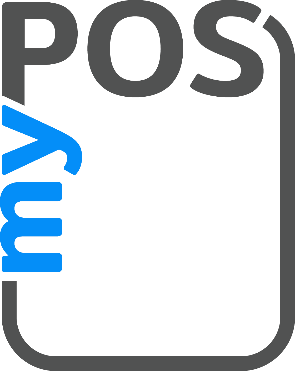 UNA SOLUZIONE DI PAGAMENTO PER       OGNI IMPRESA
La nostra storia
myPOS è stato concepito a partire dall’idea che qualsiasi impresa, indipendentemente  dalle sue dimensioni e tipologia, merita di potersi avvalere di una soluzione completa e  accessibile per accettare i pagamenti.

myPOS è una soluzione per pagamenti transfrontalieri multivaluta che consente agli  esercenti di accettare strumenti di pagamento diversi, quali carte di debito, di credito e  prepagate, riducendo al minimo i costi di gestione.
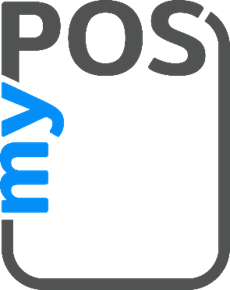 www.mypos.com
Cos’è myPOS?
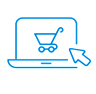 Una piattaforma di pagamento completa di tutti i servizi,  creata per contribuire alla crescita delle imprese e per  risolvere i problemi di accettazione dei pagamenti.

myPOS consente alle aziende di qualsiasi settore di:

accettare tutti i tipi di pagamento con carta presso il  punto vendita, online, tramite mobile o per telefono
disporre immediatamente del denaro sul conto gratuito di  moneta elettronica
Effettuare trasferimenti SEPA e SWIFT 
accedere ai loro fondi tramite una carta VISA Business immediatamente dopo ogni transazione
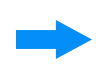 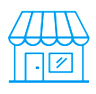 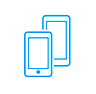 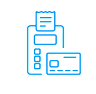 Pagamento online
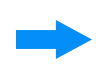 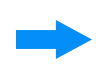 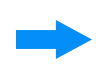 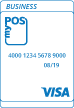 Conto myPOS
Pagamento  tramite POS
Pagamento  tramite mobile
www.mypos.com
Carta Business
Copertura di mercato
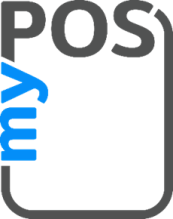 myPOS è destinato a diventare la prima scelta in Europa tra le  soluzioni di pagamento per esercenti di tutte le dimensioni,  eliminando anche la necessità di aprire e gestire un conto bancario.

Contando sulla fiducia di oltre 80.000 imprese in più di 30 Paesi,
myPOS gode di una crescente popolarità ed è in costante espansione.
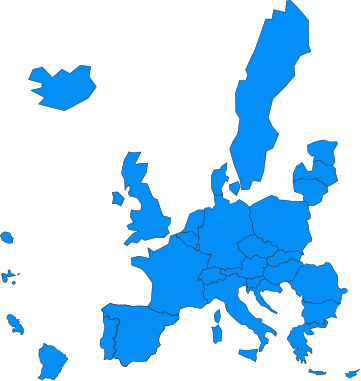 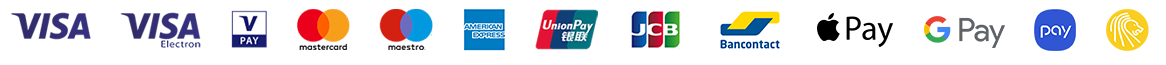 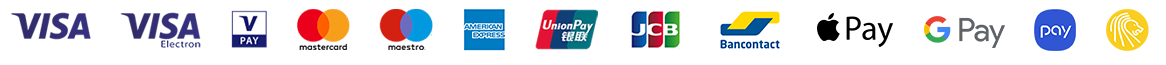 www.mypos.com
Per  imprese di qualsiasi tipologia e  dimensioni
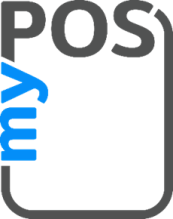 Vendita al dettaglio e negozi

Svago e tempo libero

Taxi e trasporti

Prodotti alimentari e bevande

Hotel e sistemazione

Servizi professionali
Abbiamo creato myPOS con l’obiettivo specifico di consentire alle  imprese indipendenti di qualsiasi dimensione e tipologia l’utilizzo di  soluzioni leader di mercato per il pagamento con carta. In rapida crescita,  myPOS rientra tra i prodotti preferiti di oltre 80.000 imprese, stanche di  commissioni esorbitanti e di problemi con i flussi di cassa.”
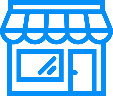 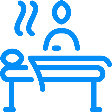 Il Team myPOS
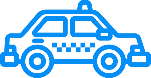 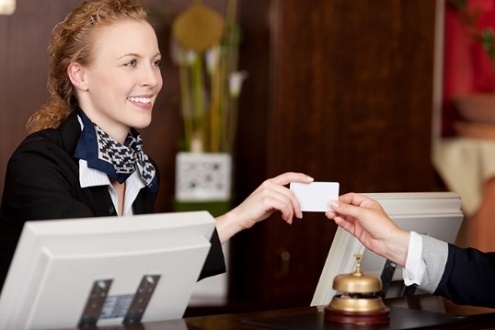 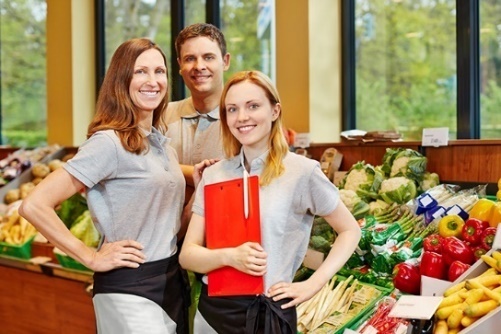 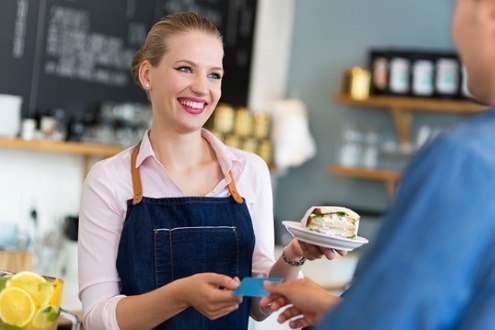 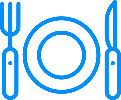 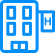 www.mypos.com
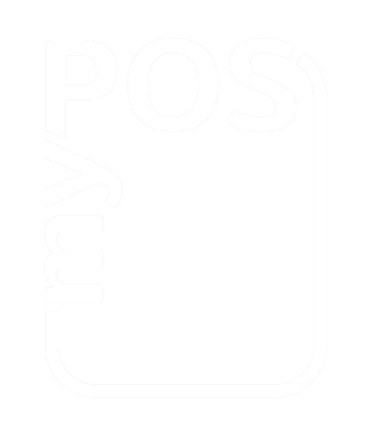 UNA SOLUZIONE DI PAGAMENTO PERFETTAMENTE  INTEGRABILE NEL TUO SISTEMA ATTUALE
Che cosa contiene il box myPOS? 
Tutto il necessario per iniziare ad accettare i pagamenti immediatamente
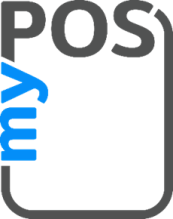 Pacchetto pronto per l’uso (Terminale POS con carta SIM DATI, Conto Esercente);
Conforme con le carte più importanti al mondo– Visa, Mastercard, Maestro, JCB, Union Pay, Bancontact, American Express;
Più metodi di pagamento online per operatori di commercio elettronico (Virtual Terminal, PayLink, Paybutton) e  integrazione perfetta con i carrelli per acquisti più diffusi;
Disponibilità di MO/TO e pre-autorizzazione;
Funzioni aggiuntive myPOS (richieste di pagamento, top-up mobile; Private Label GiftCards, fatturazione);
App su mobile per la gestione dei flussi di cassa e per le operazioni attive;
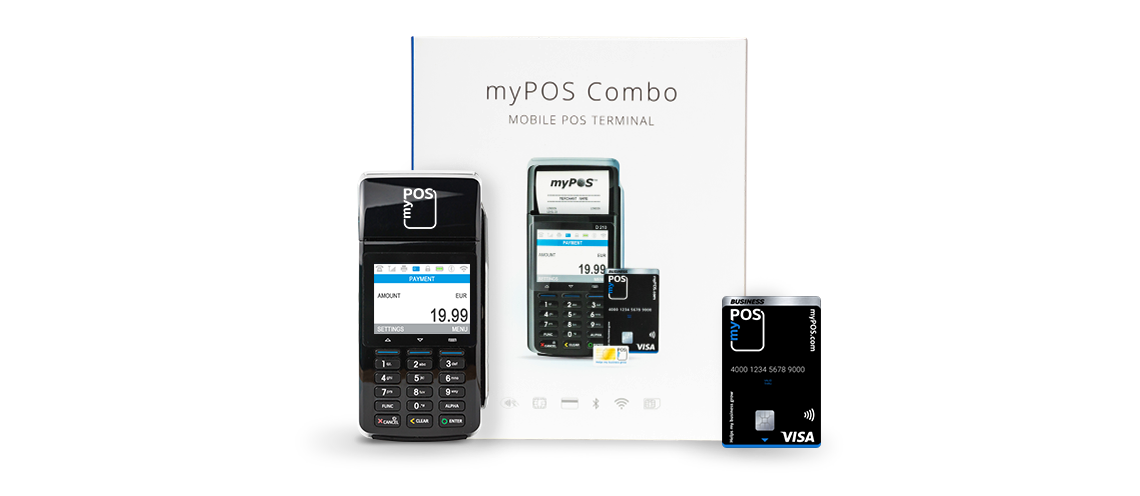 www.mypos.com
Conto myPOS 
imposta pagamenti multicanale in un unico luogo
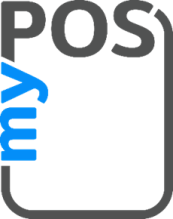 Conto gratuito di moneta elettronica per l’esercente, con un IBAN dedicato a custodire fondi ed effettuare pagamenti e trasferimenti bancari in uscita:

GRATIS senza spese di gestione

Deposito immediato dei fondi per i pagamenti tramite POS, mobile oppure online

Saldi multivaluta

Trasferimenti SEPA e SWIFT

Ampia varietà di rapporti, analisi ed esportazioni

Accesso 24/7
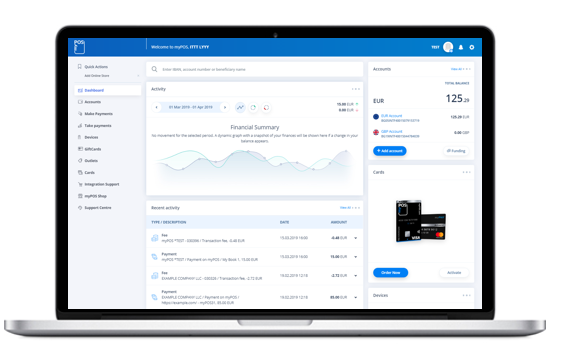 www.mypos.com
myPOS Mobile App
per un business mobile
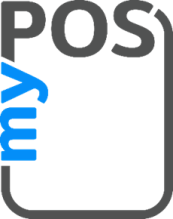 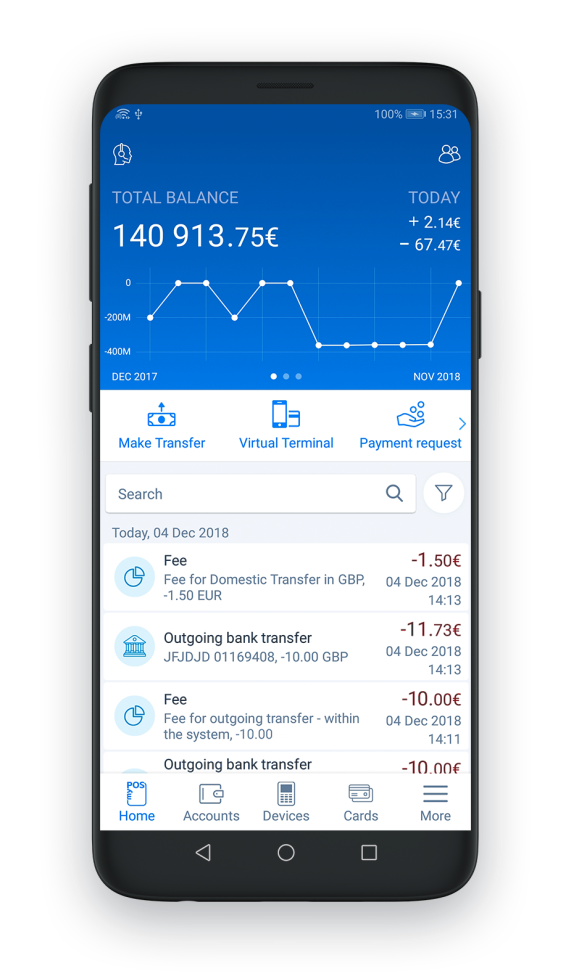 Il miglior amico dell’esercente, quando gestisce l’attività spostandosi da un posto all’altro. L’app offre un  rapido accesso e un ottimo controllo sulle operazioni e sulle funzioni chiave:
 Monitoraggio del conto e delle transazioni myPOS
 Gestione dei dispositivi POS
 Invio di bonifici SEPA e SWIFT in uscita
 Invio  di  richieste  di  pagamento  in  tre semplici passi e registrazione delle richieste  inviate nell’archivio storico
 Accesso e pieno controllo sulle carte business myPOS
 Informazioni aggiornate con le notifiche push
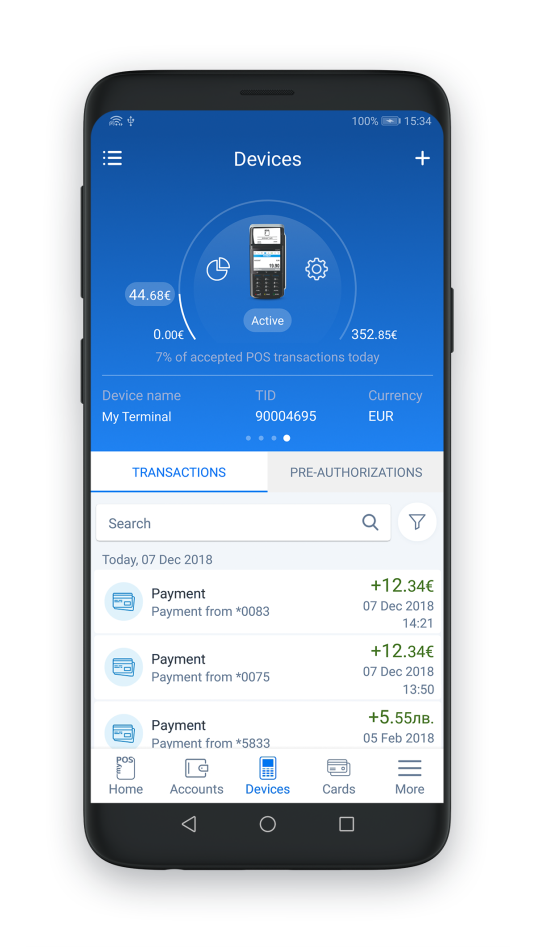 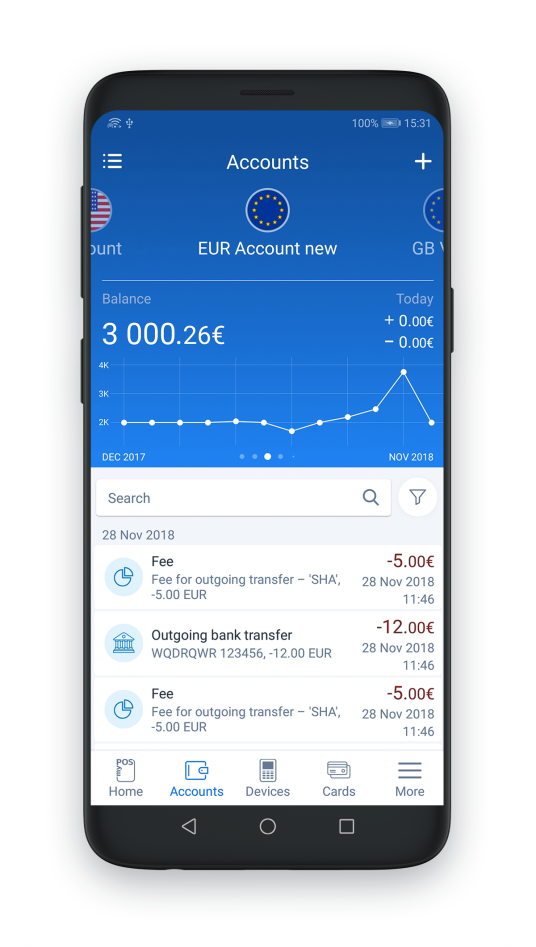 www.mypos.com
myPOS Business Card
per accedere immediatamente ai tuoi fondi
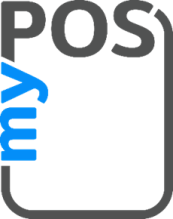 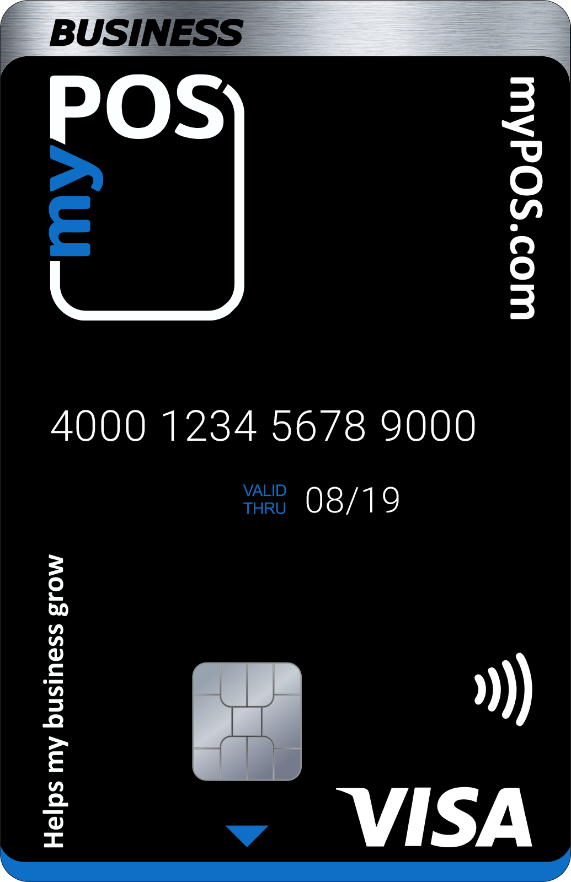 VISA business gratuita per prelievi di contante e pagamenti online:

Accettata nei punti vendita e agli sportelli bancomat di tutto il mondo

Accesso immediato ai fondi per coprire le spese dell’attività

Può essere abilitata e disabilitata tramite il conto online o l’app mobile

Limiti personalizzabili per transazioni Internet o bancomat

Resoconti in tempo reale tramite e-mail, SMS o myPOS Mobile

Elevata protezione per ogni transazione
www.mypos.com
Dispositivi myPOS 
per le imprese di ogni tipo
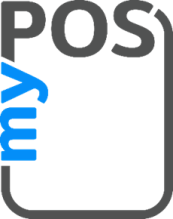 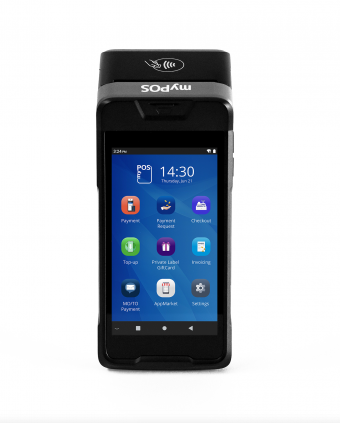 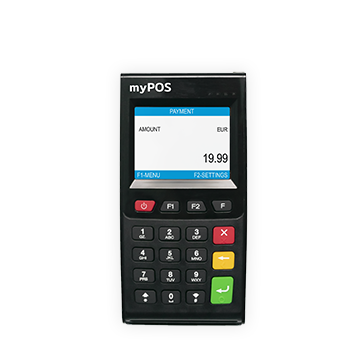 myPOS Go
Carbon
www.mypos.com
I dispositivi myPOS in sintesi
Carbon
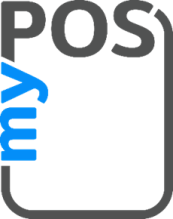 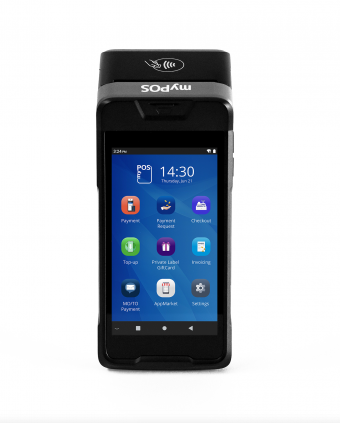 Go
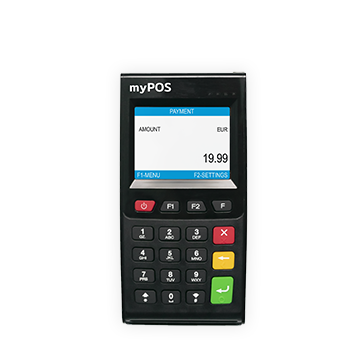 Funzioni aggiuntive per tutti i dispositivi: 
Pulsanti a sfioramento
Richiesta di pagamento myPOS
Top-up mobile
Private Label GiftCard
Caratteristiche 
Ecocompatibile  e  senza   impiego   di  carta
Batterie a lungadurata
Telaio robusto ma leggero
Coloratissimo display LCD
Tastierino resistente
Caratteristiche:
Stampante integrata
Batterie a lungadurata
Wi-Fi, Bluetooth, SIM
Disponibilità di MO/TO e pre-  autorizzazione
Modalità Multi-Operatore e Mancia
Ricevute personalizzate
www.mypos.com
myPOS DATA Cardmantiene la tua attività in esecuzione
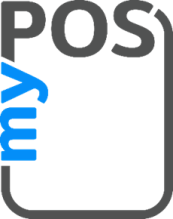 Tutti i dispositivi myPOS sono distribuiti con myPOS SIM DATI pre- installata e gratuita:
Fornisce connessione 3G/GPRS in qualsiasi Paese nello Spazio Economico Europeo (SEE), in  Svizzera e nei Paesi e Territori d’Oltremare (PTOM) dell’UE
Può essere utilizzata soltanto con dispositivi myPOS
Viene distribuita GRATUITAMENTE, senza canoni mensili o di abbonamento
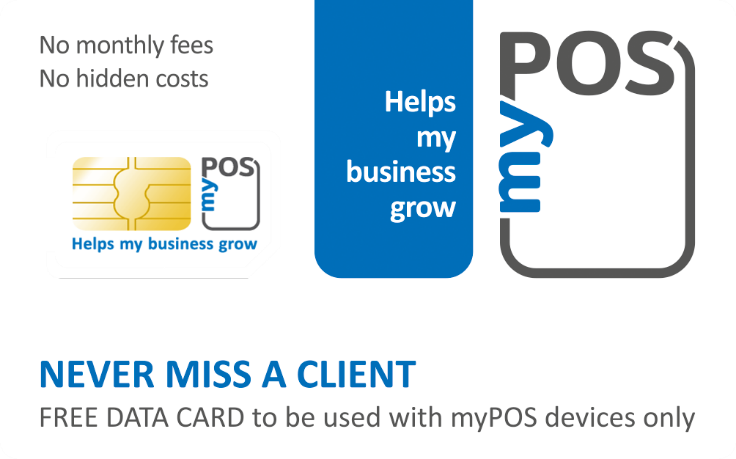 www.mypos.com
myPOS Online
Concepito per accettare qualsiasi pagamento online o tramite mobile
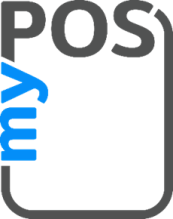 myPOS PayLink - Consente agli esercenti di generare un collegamento ipertestuale  per il pagamento sicuro e di inviarlo ai clienti in tutto il mondo tramite e-mail,  unitamente a bollette o fatture.
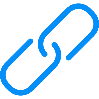 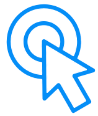 myPOS PayButton - Il pagamento online ideale per siti Web con opzioni di  acquisto per un singolo articolo. Genera un pulsante con un importo fisso e  consente ai clienti di acquistare con un singolo click.
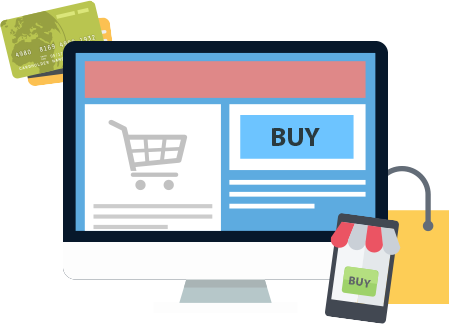 myPOS Virtual Terminal - Nessun lettore di carte da acquistare, nessun  software da installare. Gli esercenti accedono al proprio conto myPOS ed  elaborano rapidamente ordini online pervenuti per telefono, fax e e-mail.
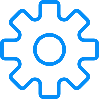 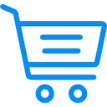 myPOS Checkout  - Funziona con i carrelli per acquisti più diffusi:Magento,  OpenCart, WordPress WooCommerce, OS Commerce, Zen Cart, PrestaShop, X-  cart e altri ancora.
www.mypos.com
myPOS: funzioni aggiuntiveuna gamma di servizi a valore aggiunto
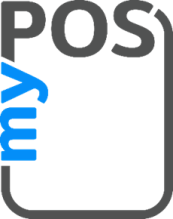 Richiesta di pagamento - Consente agli esercenti di inviare link per i  pagamenti e di accettare pagamenti in remoto dai propri clienti, ovunque  essi siano.
Top-up mobile – Gli  esercenti possono ricaricare o acquistare tempo di  trasmissione per una serie di servizi prepagati in tutto il mondo.  Connessione con 770 operatori  di  telefonia  mobile  in  più  di  140 Paesi.
Private Label GiftCards - Un sistema di pagamento a circuito chiuso che utilizza carte regalo personalizzate per acquistare o spendere in negozi o  eventi specifici.
Fatturazione integrata - Consente agli esercenti di generare  automaticamente fatture cartacee oelettroniche.
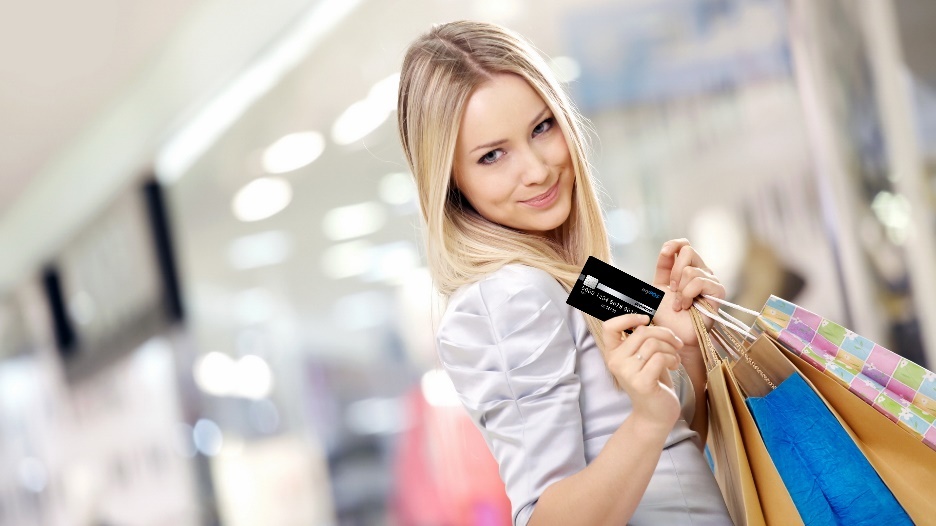 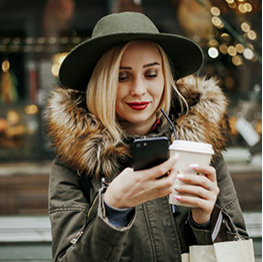 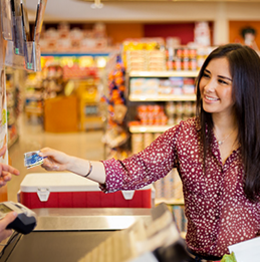 www.mypos.com
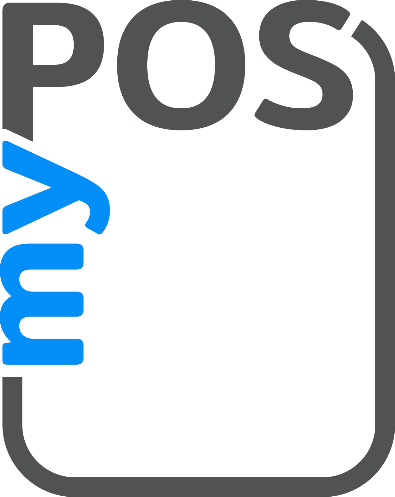 Resta in contatto con noi: www.mypos.com
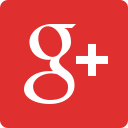 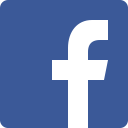 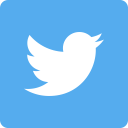 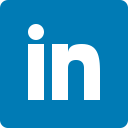 Contatti: f.dinallo@cesarettigroup.it
Tel.: 392 5158514